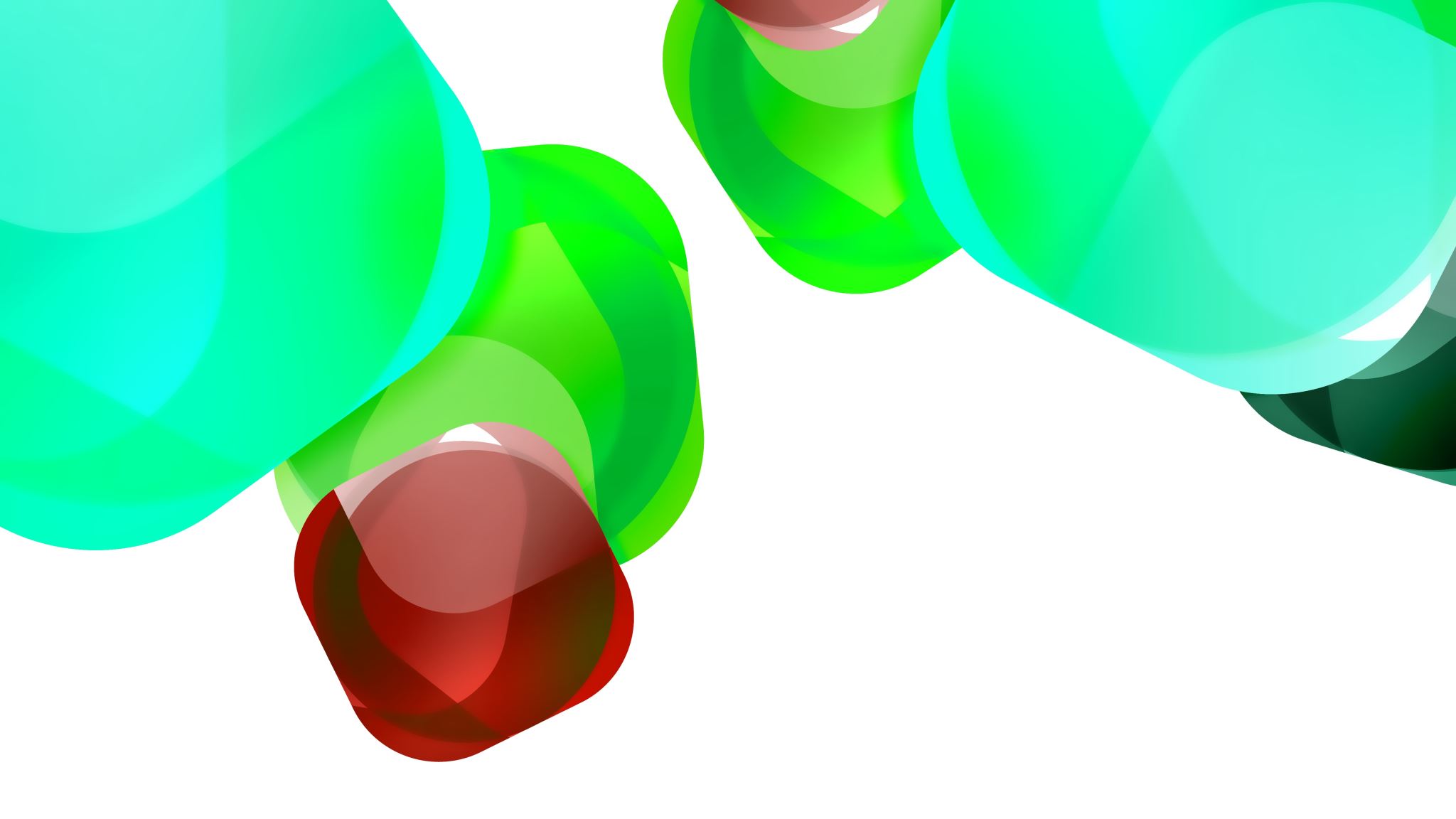 Strengh-based/Solution Focused approach
.
The strengths perspective
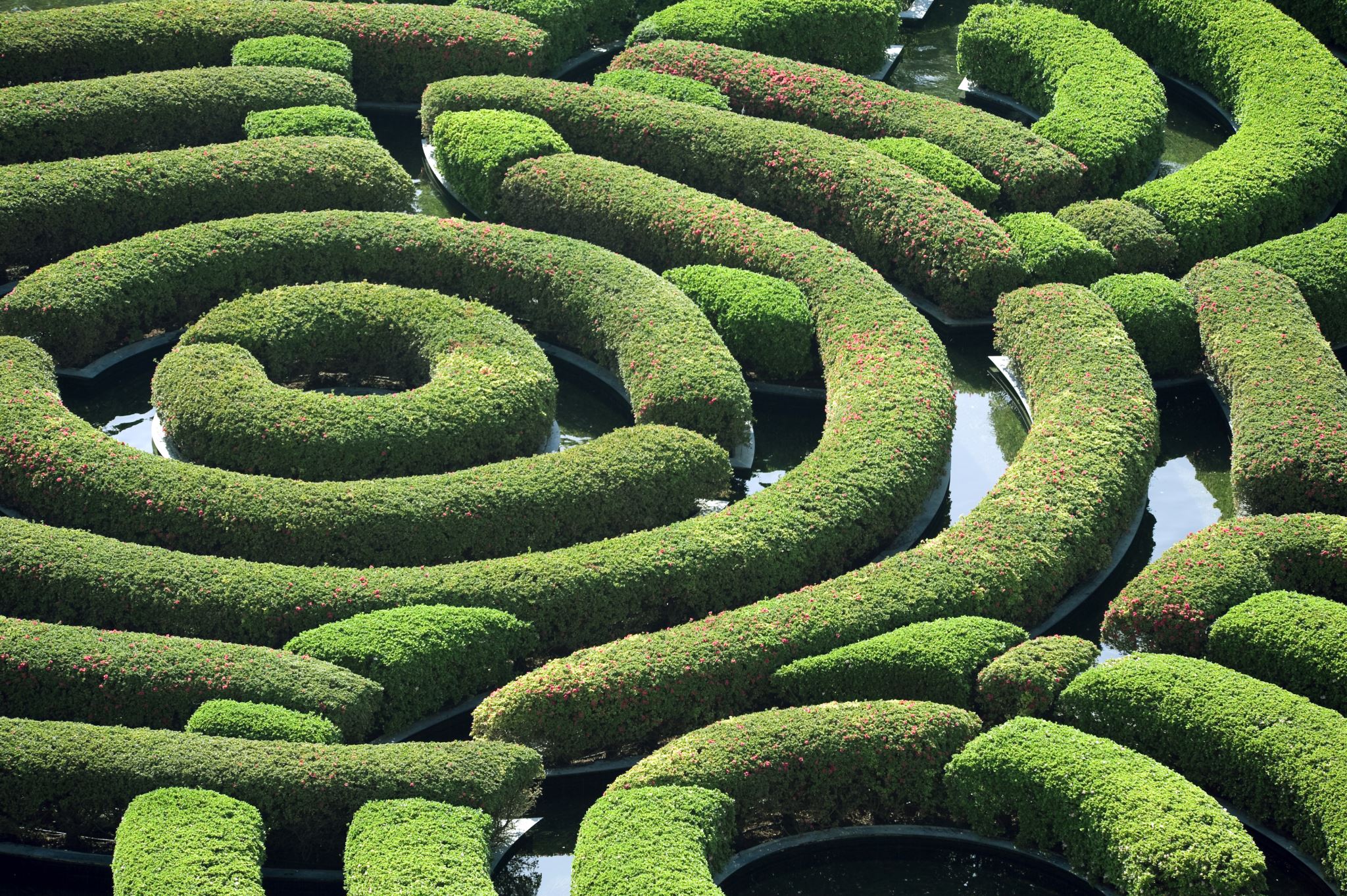 What are strengths
Involves the capacity to cope with difficulties
Maintain functioning in the face of stress
Resilience – to bounce back
Personal or environmental attribute that has potential for growth and solutions
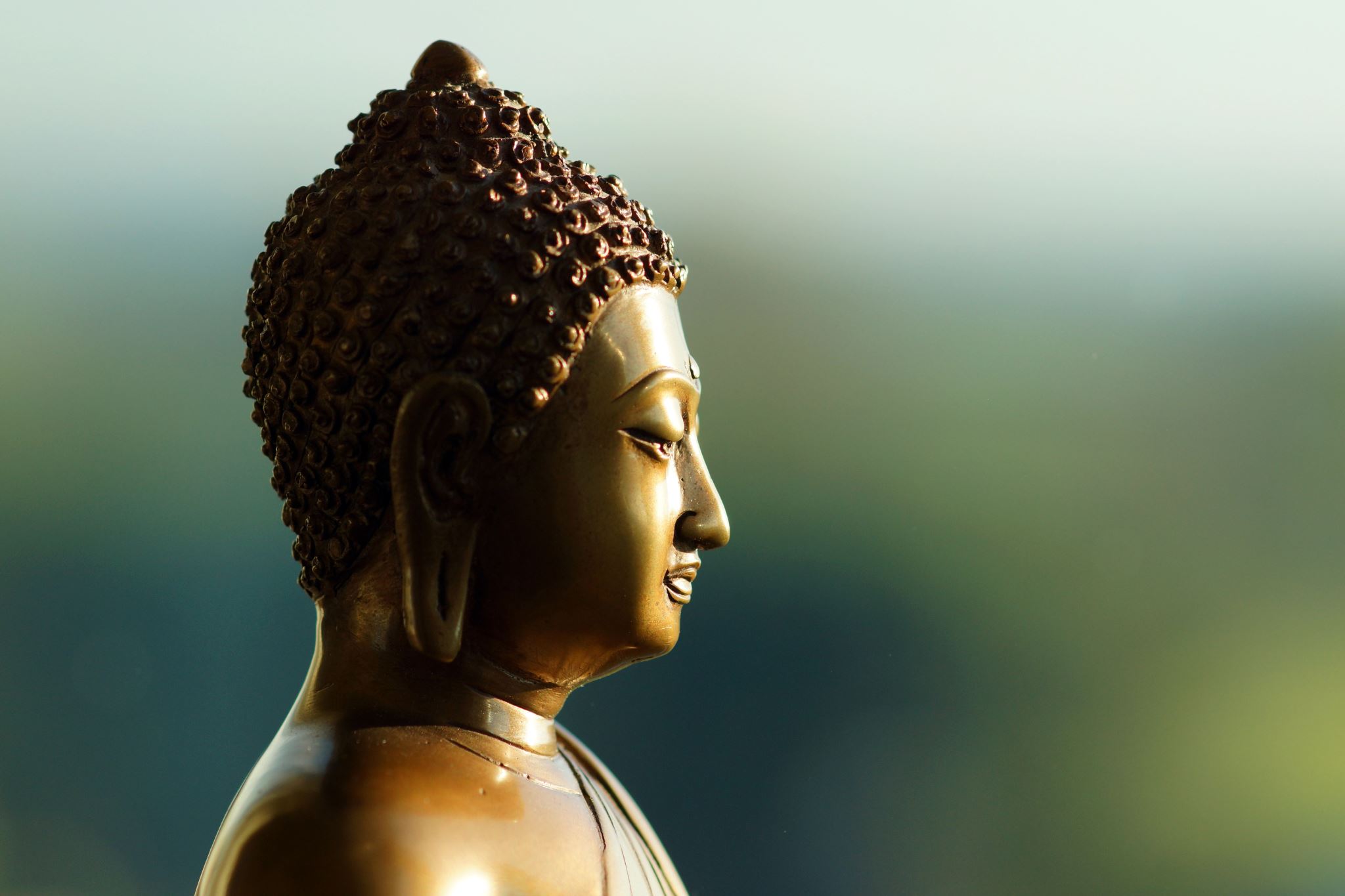 Ethical and cultural considerations
The belief is a positive view of human nature
Strengths are founded in different cultural traditions
One cultures strength may be another cultures weakness
Recognises spirituality
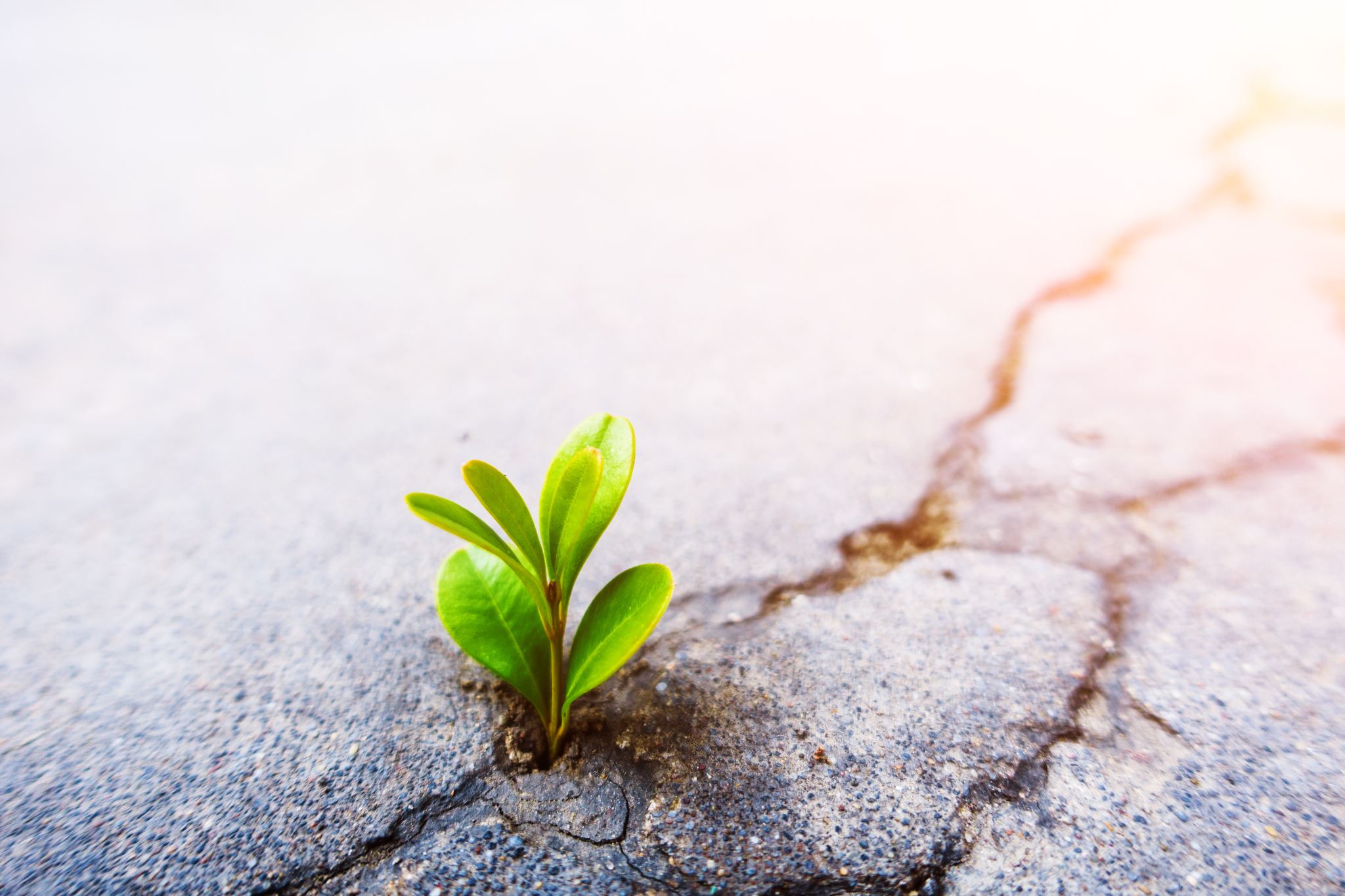 Quote: John DeFrain
One advantage of this type of perspective is that it tends to change the nature of what one finds in (people). Simply stated, if one studies only (people’s) problems, one finds only problems. Similarly, if educators, community organisers, therapists and researchers are interested in (people’s) strengths, they look for them. When these strengths are identified, they can become the foundation for continued growth and positive change.
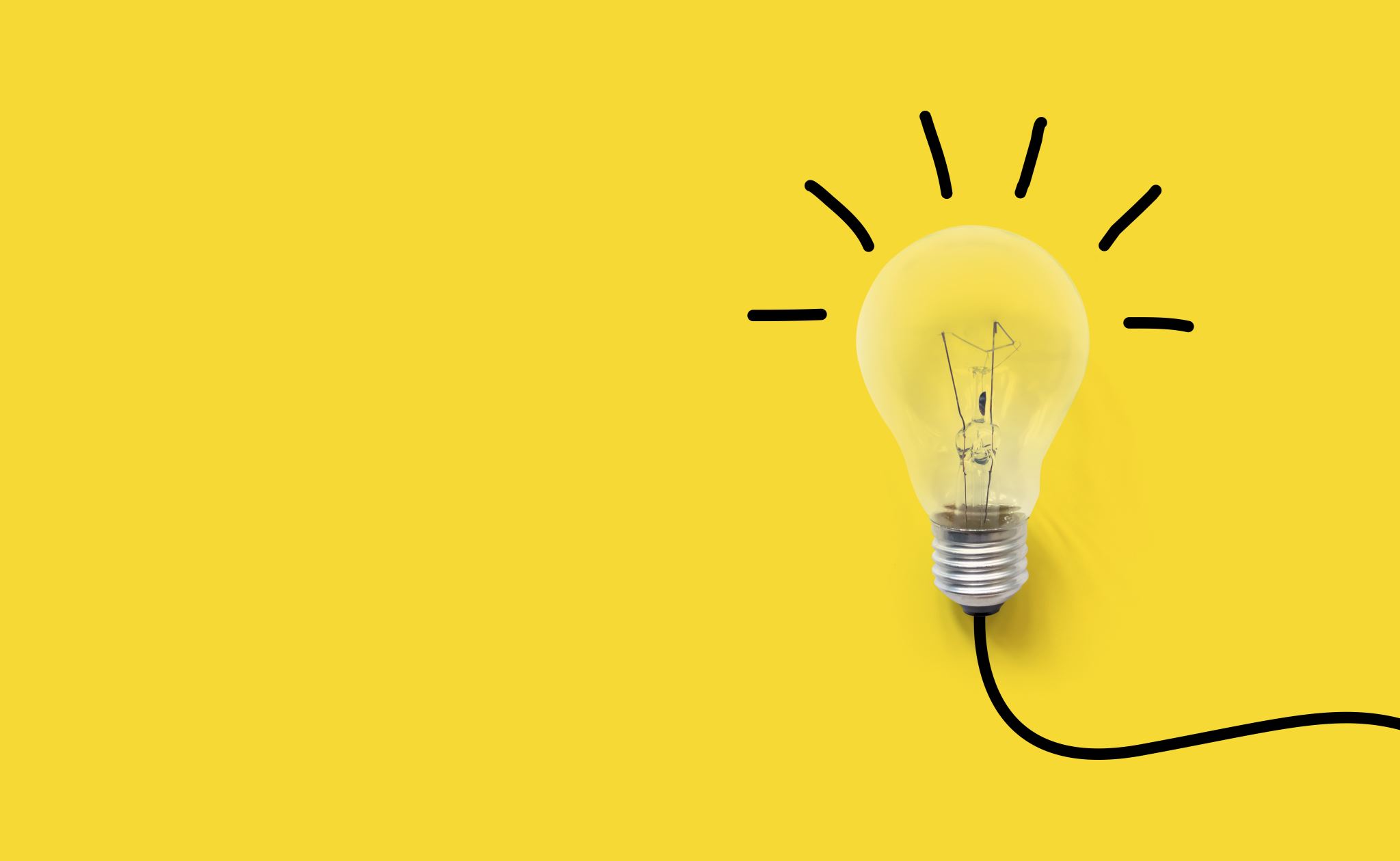 Involves a few general rules
If it ain’t broke, don’t fix it
Once you know what works, do more of it
If it doesn’t work, don’t do it again; do something different
The goal of solution focused practice is for supervisees to continue to do what's working, and try new things
When are things better?
When is it working (even just a bit?)
How are you doing that?
Is sounds terrible – when are the times you feel like you handle it even a bit better?
How does that make a difference?
A focus on what is working
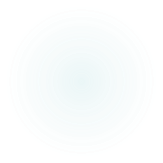 What will be the first sign to you that things are getting better?
How do you want things to be?
So when you are handling this the way you want to, what will be happening?
What will you be doing differently?
What will … notice that is different about you?
Let’s imagine that this diffculty is solved.. What will be happening? How will you know?
A focus on future success
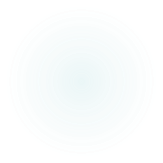 Scaling questions
10
5
0
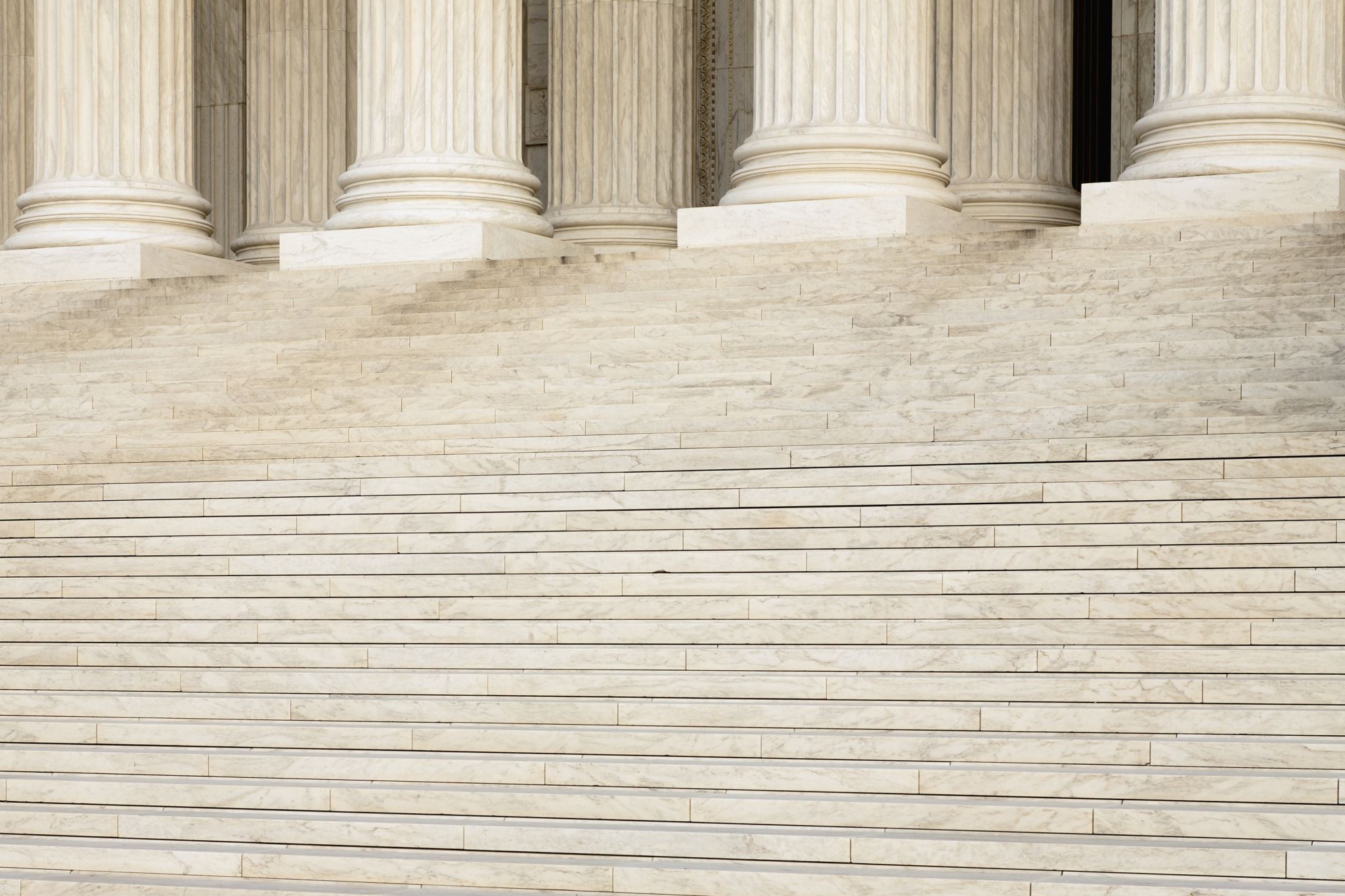 Assuming movement and change – Activity in pairs
On a scale of 1- 10, where zero is ‘I can’t do this’ and 10 is ‘I’m on top of my job’… where are you?
What will be happening when you are one step higher on the scale?
Who will notice? What will they notice?
What’s the highest you have ever been? How did you do that?
What do we need to do to help you move up the scale?
How have you managed to deal with these things so far? What’s been your approach? What difference has this made?
What’s different when things are going better?
How do you keep going?
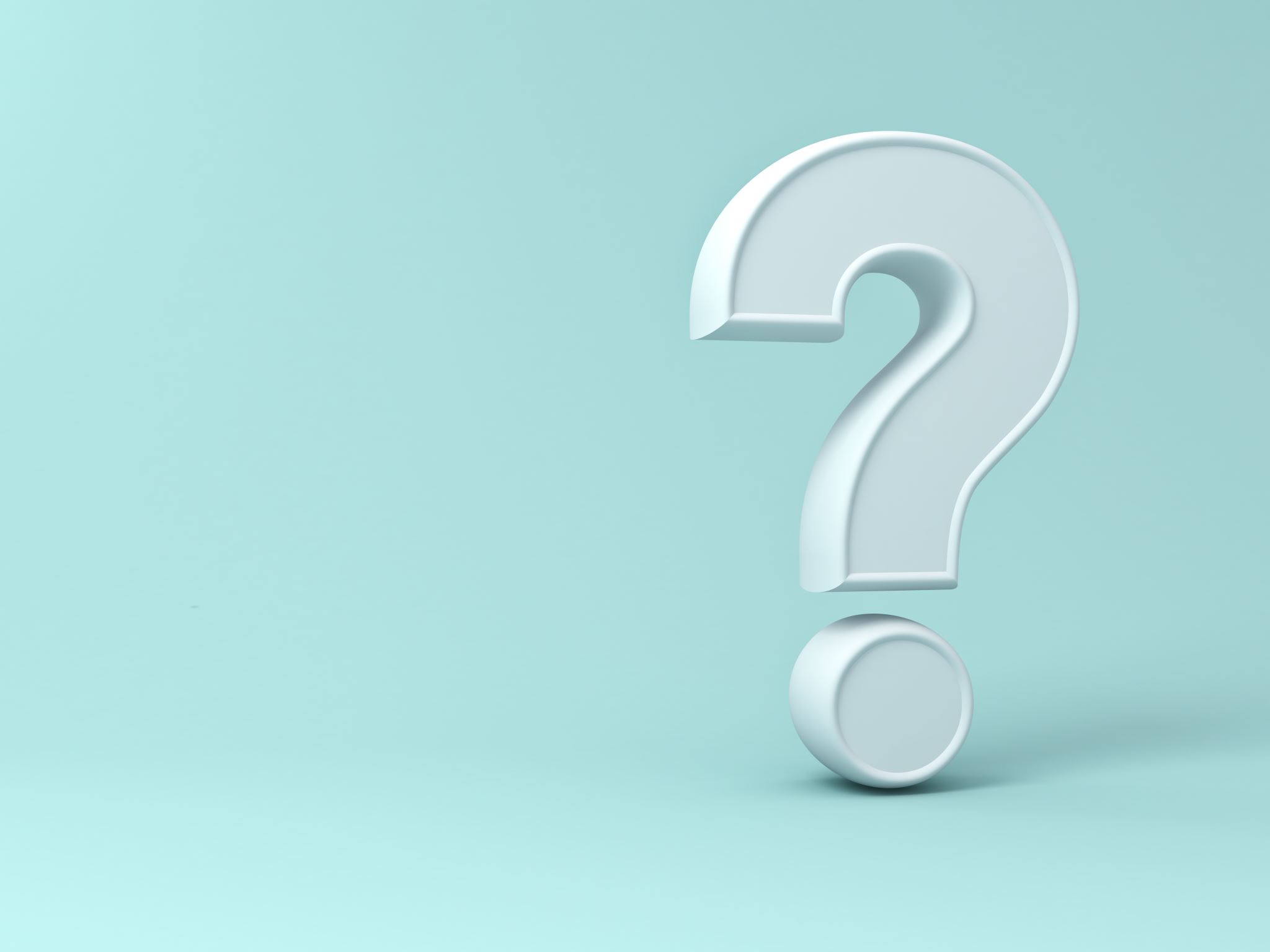 C. Developing goals – the future without the problem.
The Miracle question.
Let’s imagine .. That after you leave here, you go home, you do whatever you would normally do tonight, you go to bed, you go to sleep. .and while you are asleep a miracle happens.. And the problem(s) that brought you here are solved.. But because you are asleep you didn’t know this miracle was happening.. So tomorrow morning, how will you know that this miracle has happened? What will you be doing differently?
Activity in pairs
Ask each other the miracle question

Think about ways to reframe this question 

Come up with a scenario that you could use this technique with